Кафедра русского языка (подготовительное отделение 2009-2010, 2011-2012 уч.годы)
Студенты из Афганистана на встрече с ректором КазНМУ проф. А.А Акановым.
Заведующая кафедрой русского языка проф. У.А. Жанпеисова  со студентами из Афганистана
Заведующая кафедрой русского языка проф. У.А. Жанпеисова с преподавателями русского языка в общежитии № 3
Афганские студенты с зав. кафедрой анатомии проф. А.Р. Ракишевым
На уроках русского языка
Встречаем Новый год!
На экскурсии по университету
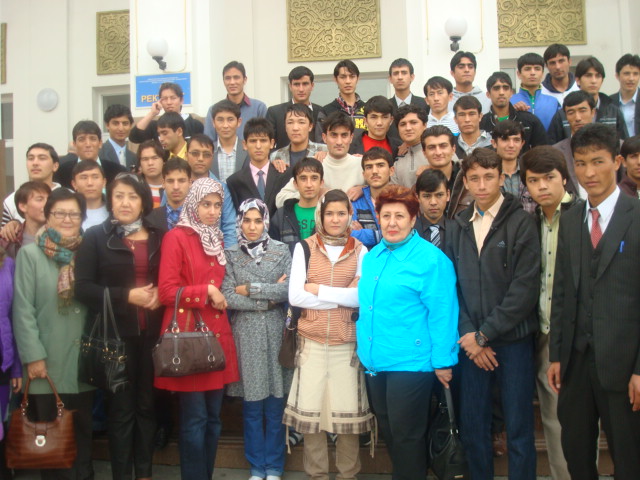 На экскурсии в урочище Алма - Арасан
На экскурсии в Президентском парке